Strukturelle Mindestanforderungenfür die Prävention und Bekämpfung von healthcare-assoziierten Infektionen (HAI) in Schweizer AkutspitälernNameOrt, Datum
[Speaker Notes: Structural minimum standards for the prevention and control of healthcare-associated infections (HAI) in Swiss acute care hospitals]
Breite Unterstützung für die strukturellen Mindestanforderungen
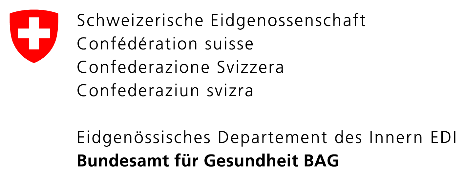 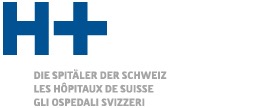 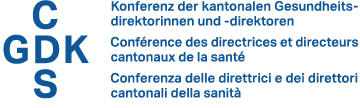 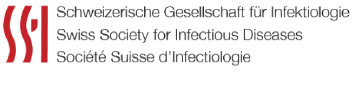 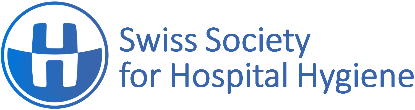 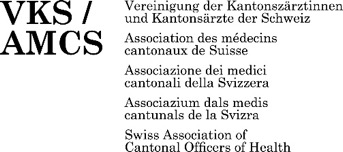 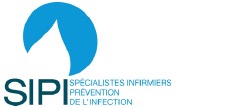 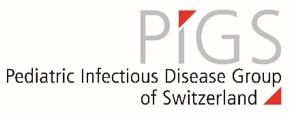 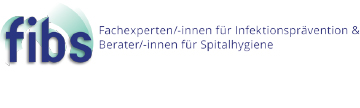 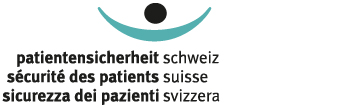 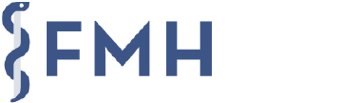 2
Wann haben Sie sich das letzte Mal über healthcare-assoziierte Infektionen Gedanken gemacht?
3
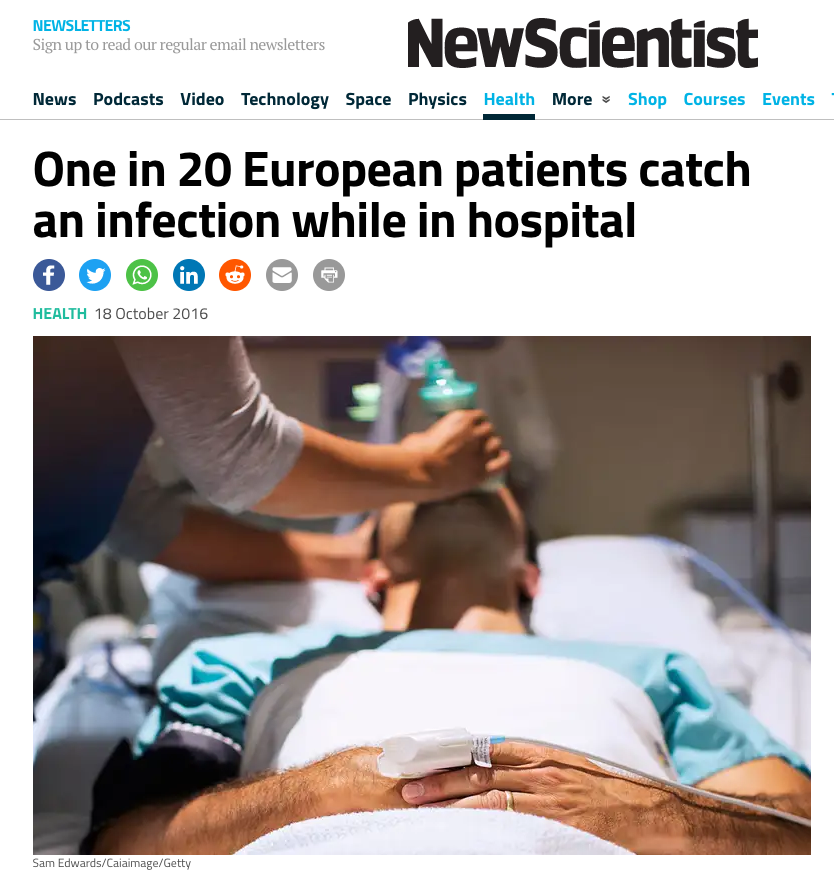 4
[Speaker Notes: https://www.newscientist.com/article/2109519-one-in-20-european-patients-catch-an-infection-while-in-hospital/ 

In Europa gibt es jedes Jahr Millionen von Krankenhausinfektionen, an denen Tausende von Menschen sterben. Die erste Studie über Healthcare-assoziierte Infektionen in europäischen Krankenhäusern ergab, dass die gesundheitlichen Auswirkungen dieser Infektionen zusammengenommen doppelt so hoch sind wie die Belastung durch 32 außerhalb von Krankenhäusern auftretende Infektionen, darunter Grippe, HIV und Tuberkulose.]
COVID-19 hat die Bedeutung von hohen Standards für die Prävention und Bekämpfung von HAI verdeutlicht
Mehrere Faktoren können der Prävention und Bekämpfung von HAI entgegenwirken und zu einem Anstieg der Infektionen führen, wie etwa die COVID-19-Pandemie
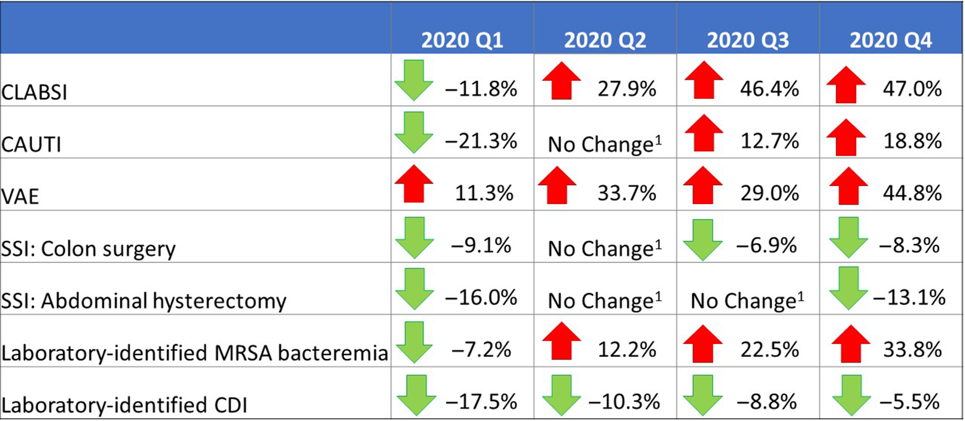 deutliche Zunahme vonVenenkatheter-assoziierten Blutstrom-infektionen
Weiner-Lastinger, 2021
5
[Speaker Notes: Weiner-Lastinger, Lindsey M., et al. "The impact of coronavirus disease 2019 (COVID-19) on healthcare-associated infections in 2020: A summary of data reported to the National Healthcare Safety Network." Infection Control & Hospital Epidemiology (2021): 1-14. https://www.cambridge.org/core/journals/infection-control-and-hospital-epidemiology/article/impact-of-coronavirus-disease-2019-covid19-on-healthcareassociated-infections-in-2020-a-summary-of-data-reported-to-the-national-healthcare-safety-network/8197F323F4840D233A0C62F4726287E1]
HAI in der Schweiz
5,9% der Spitalpatienten betroffen
Ca. 70‘000 Fälle pro Jahr1 
Jährliche Kosten 700–800 Millionen CHF (12 000 CHF pro HAI)2

35–55% der HAI sind vermeidbar!
3
1 Zingg et al, 2019
2 BAG Swiss PPS 2017 costs and mortality, 2020
3 Schreiber PW, 2018
6
[Speaker Notes: Zingg & Metsini et al, Eurosurveillance 2019. National point prevalence survey on healthcareassociated infections in acute care hospitals, Switzerland, 2017 https://www.eurosurveillance.org/docserver/fulltext/eurosurveillance/24/32/eurosurv-24-32-2.pdf?expires=1639759035&id=id&accname=guest&checksum=EE9D26B32D4215352C1726CA3B5671B6 

Estimates on cost and mortality of HAIs: Swiss Point Prevalence Study 2017, costs and mortality (PDF, 1 MB, 31.08.2020) 
https://www.bag.admin.ch/bag/en/home/strategie-und-politik/nationale-gesundheitsstrategien/strategie-noso--spital--und-pflegeheiminfektionen/noso-in-den-spitaelern/grundlagen/schaetzung-zu-kosten-und-sterblichkeit-von-hai.html 

Schreiber PW, Sax H, Wolfensberger A, Clack L, Kuster SP. The preventable proportion of healthcare-associated infections 2005–2016: systematic review and meta-analysis. Infection Control & Hospital Epidemiology. 2018 Nov;39(11):1277-95. https://www.zora.uzh.ch/id/eprint/157672/1/preventable_proportion_of_healthcareassociated_infections_20052016_systematic_review_and_metaanalysis.pdf]
Postoperative Wundinfektionen sind die häufigste Art von HAI
29%
Postoperative Wundinfektionen
andere
25%
13%
Blutstrominfektionen(zumeist assoziiert mit Venenkathetern)
18%
untere Atemwegsinfektionen
15%
Harnwegsinfektionen(häufig assoziiert mit Blasenkathetern)
7
[Speaker Notes: Zingg & Metsini et al, Eurosurveillance 2019. National point prevalence survey on healthcareassociated infections in acute care hospitals, Switzerland, 2017 https://www.eurosurveillance.org/docserver/fulltext/eurosurveillance/24/32/eurosurv-24-32-2.pdf?expires=1639759035&id=id&accname=guest&checksum=EE9D26B32D4215352C1726CA3B5671B6 

Estimates on cost and mortality of HAIs: Swiss Point Prevalence Study 2017, costs and mortality (PDF, 1 MB, 31.08.2020) 
https://www.bag.admin.ch/bag/en/home/strategie-und-politik/nationale-gesundheitsstrategien/strategie-noso--spital--und-pflegeheiminfektionen/noso-in-den-spitaelern/grundlagen/schaetzung-zu-kosten-und-sterblichkeit-von-hai.html 

Schreiber PW, Sax H, Wolfensberger A, Clack L, Kuster SP. The preventable proportion of healthcare-associated infections 2005–2016: systematic review and meta-analysis. Infection Control & Hospital Epidemiology. 2018 Nov;39(11):1277-95. https://www.zora.uzh.ch/id/eprint/157672/1/preventable_proportion_of_healthcareassociated_infections_20052016_systematic_review_and_metaanalysis.pdf]
Folgen von HAI
Ungünstiger Verlauf
zusätzlicher Behandlungsbedarf
verlängerter Aufenthalt
hohe Sterblichkeit
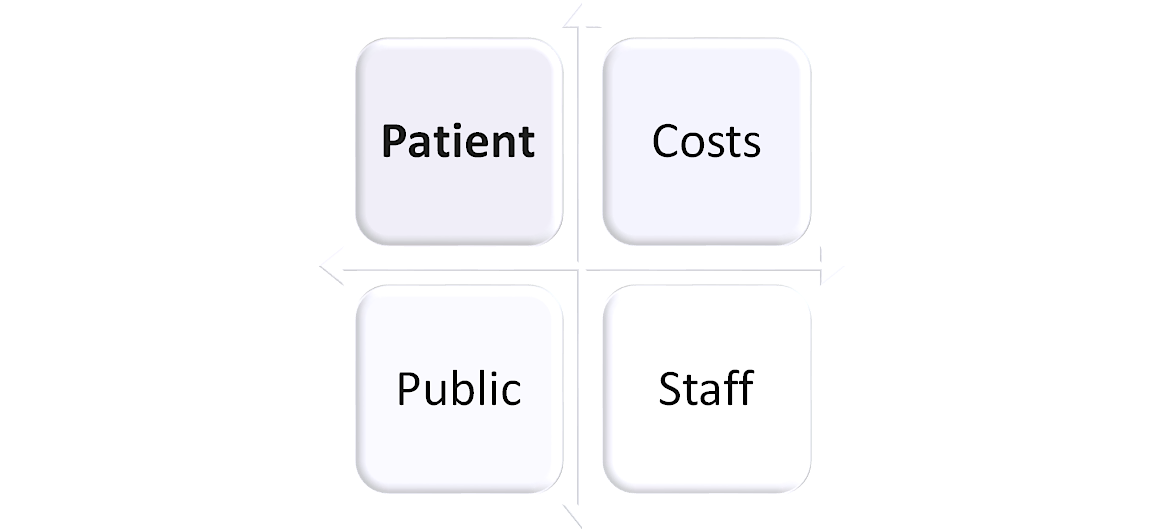 Stark erhöhter  Ressourcen-bedarf
Ausbreitung von Infektionen
8
Strukturelle Mindestanforderungen – wo suchen?
9
Europäische Richtlinien (ECDC-SIGHT Expertengruppe)
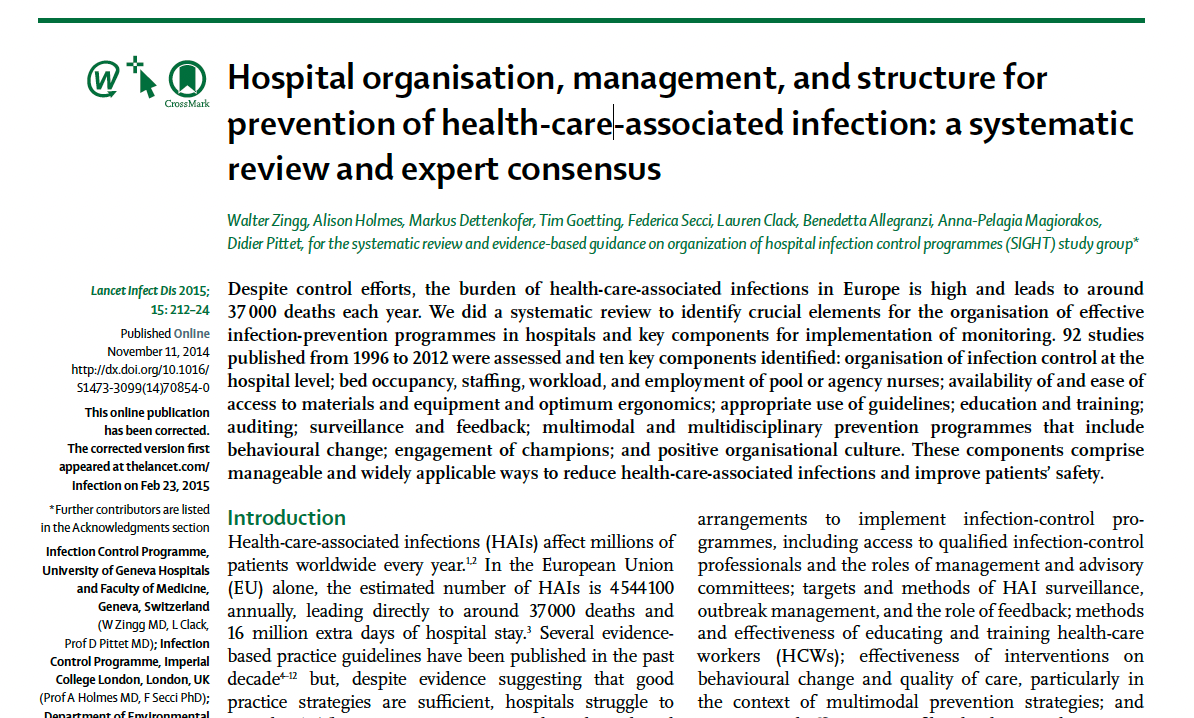 10 Schlüsselkomponenten
10
[Speaker Notes: Zingg W, Holmes A, Dettenkofer M, Goetting T, Secci F, Clack L, Allegranzi B, Magiorakos AP, Pittet D. Hospital organisation, management, and structure for prevention of health-care-associated infection: a systematic review and expert consensus. The Lancet Infectious Diseases. 2015 Feb 1;15(2):212-24. 
DOI: 10.1016/S1473-3099(14)70854-0]
Richtlinien der Weltgesundheitsorganisation (WHO)
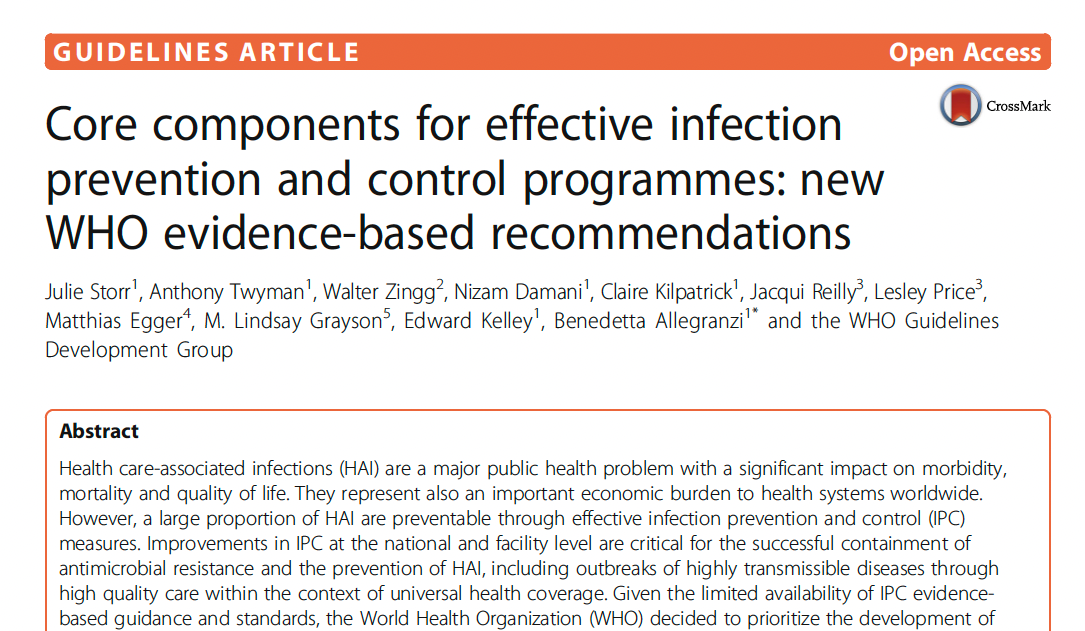 8 Kernkomponenten
11
[Speaker Notes: Storr J, Twyman A, Zingg W, Damani N, Kilpatrick C, Reilly J, Price L, Egger M, Grayson ML, Kelley E, Allegranzi B. Core components for effective infection prevention and control programmes: new WHO evidence-based recommendations. Antimicrobial Resistance & Infection Control. 2017 Dec;6(1):1-8.
https://link.springer.com/article/10.1186/s13756-016-0149-9]
Der Weg zu strukturellen Mindestanforderungen in der Schweiz
Epidemiengesetz (in Kraft seit 2016)
Strategie NOSO
Expertengruppe: Swissnoso und zentrale Akteure
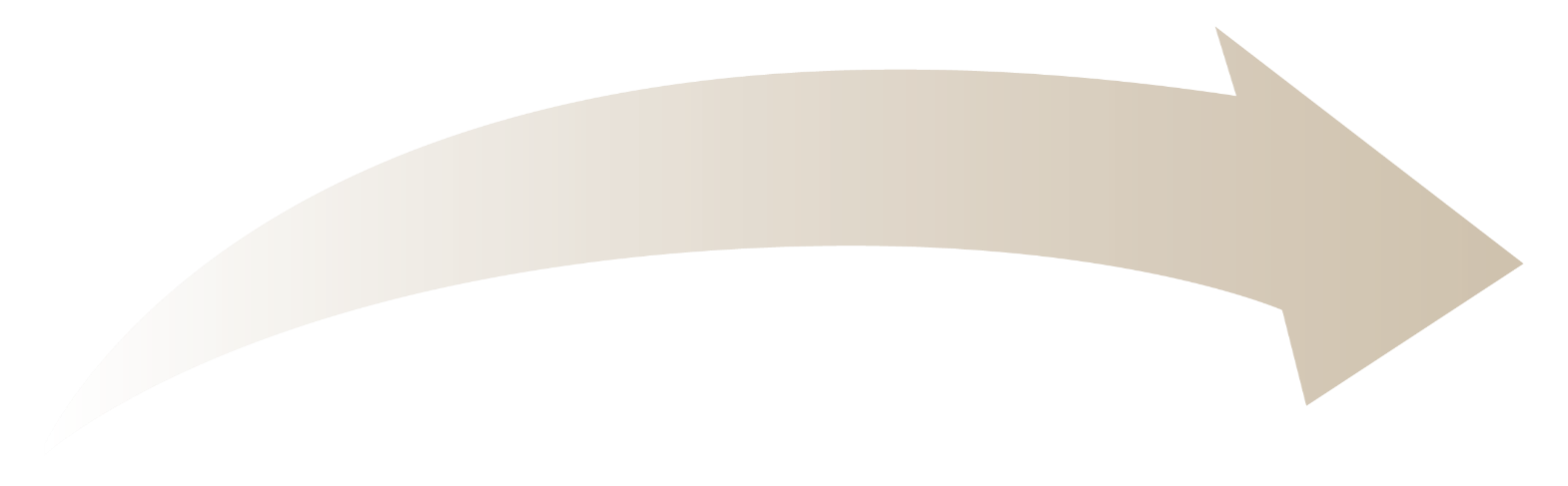 Publikation
Januar 2021
Konsultation von Interessengruppen 2019
Swissnoso
1. Entwurf
2018
WHO
2017
ECDC-Sight 2015
12
Ein Meilenstein für die Schweiz!
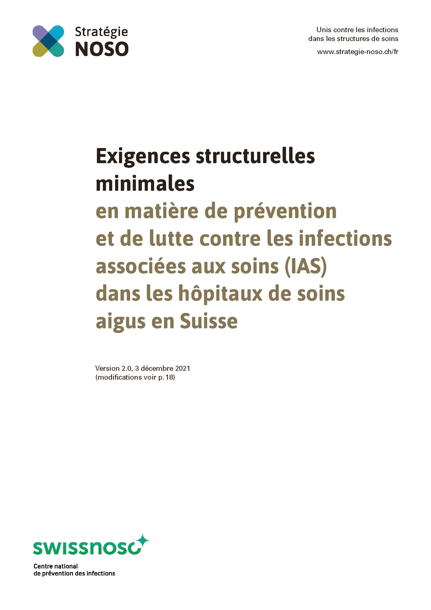 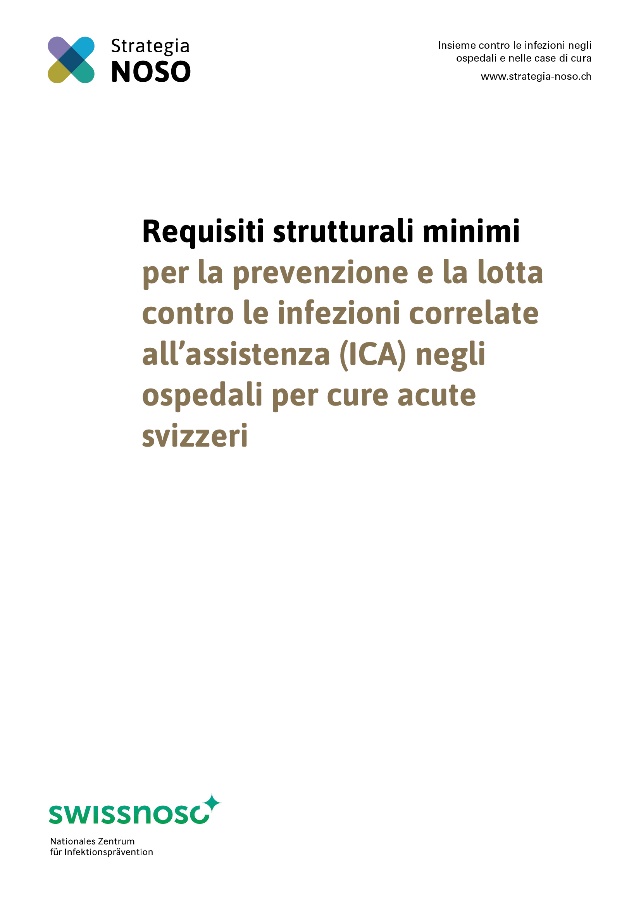 13
Strukturelle Mindestanforderungen – was können sie bewirken?
14
Wirksame Überwachung, Vorbeugung und Bekämpfung von healthcare-assoziierten Infektionen
Wissenschafts- und evidenzbasiert (ECDC, WHO)
Vom BAG und den Interessengruppen mitgetragen
Starke Unterstützung des Strategierahmens von NOSO
15
7 Schlüsselkomponenten
1. Richtlinien und Weisungen
2. Material und Ausrüstung
3. Organisation der Spitalhygiene und Personalausstattung
4. Aufgabenorientierte Schulung
5. Audits und Monitoring
6. Surveillance und Ausbrüche
7. Interventionen
16
1. Richtlinien und Weisungen
Evidenzbasierte Leitlinien
Unterstützung durch die Spitalleitung
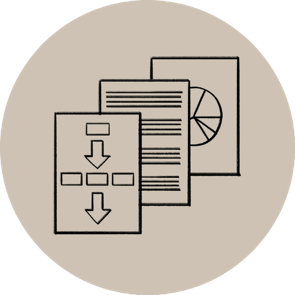 Spitalhygiene-Richtlinien sollten leicht zugänglich sein
17
2. Material und Ausrüstung
Verwendung und Promotion von Alkohol-basierten Händedesinfektionsmitteln
Persönliche Schutzausrüstung (PSA)
Abfallmanagement
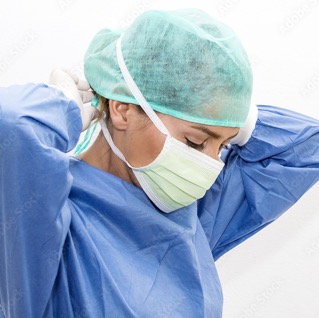 Leichter Zugang zu PSA fördert gute Hygienepraktiken
18
3. Organisation der Spitalhygiene und Personalausstattung
Multidisziplinäre Hygienekommission
Spitalhygiene-Team
Angemessene Personalausstattung
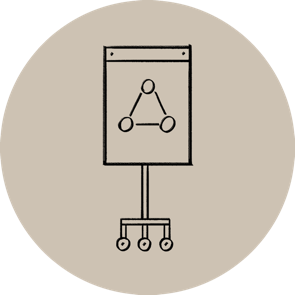 ausreichende Unterstützung durch die Spitalhygiene erhöht die Patientensicherheit
19
[Speaker Notes: https://thumbs.dreamstime.com/b/teamwork-line-icon-flat-style-leadership-symbol-teamwork-line-icon-flat-style-team-gear-symbol-arrows-isolated-156516953.jpg]
4. Aufgabenorientierte Schulung
Schulung zu Standard-Hygienemassnahmen für das gesamte Personal
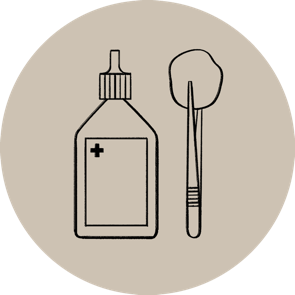 Regelmässige Schulungen verbessern das Spitalhygiene-bewusstsein
20
5. Audits und Monitoring
Spitalhygiene-Ziele, Audits und Berichterstattung  
Händehygiene-Monitoring
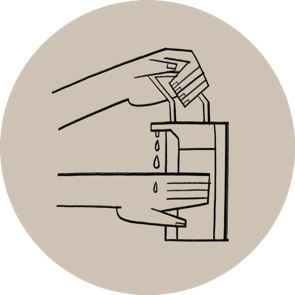 Händehygiene beim Gesundheitspersonal … nach wie vor verbesserungsfähig?
21
[Speaker Notes: https://thumbs.dreamstime.com/z/personal-hand-hygiene-washing-hands-frequently-disease-prevention-health-care-line-style-icon-vector-illustration-personal-184620884.jpg]
6. Surveillance und Ausbrüche
Spitalhygiene-Monitoring und Berichterstattung
Ausbruchsbekämpfung
Screening auf multiresistente und weitere relevante Keime
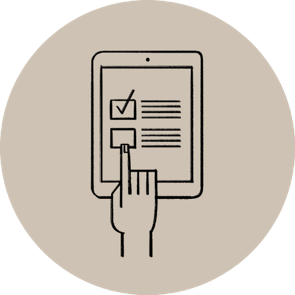 Gute Berichterstattung und Kommunikation schaffen Vertrauen
22
[Speaker Notes: https://img.myloview.com/stickers/business-report-with-eye-data-monitoring-icon-700-247266021.jpg]
7. Interventionen
Umsetzung von Interventionsmodulen zur Prävention von HAI
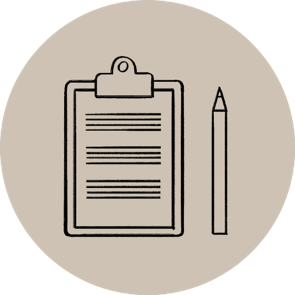 das SSI Interventionsmodul kann die Rate von postoperativen Wundinfektionen senken
23
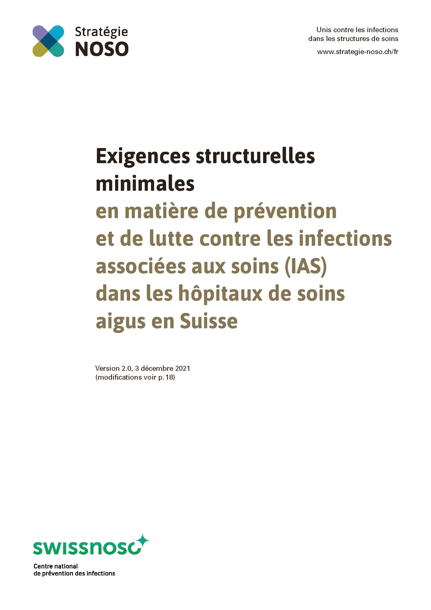 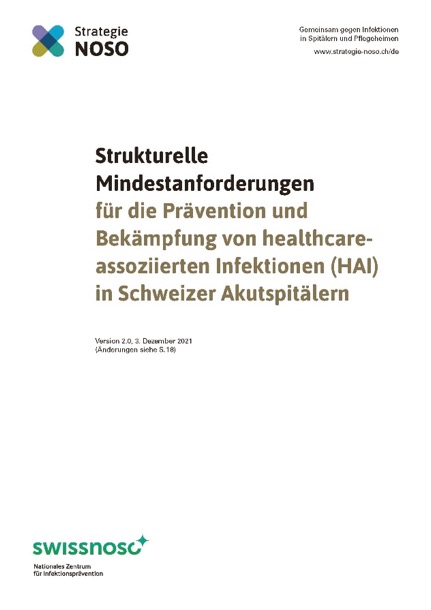 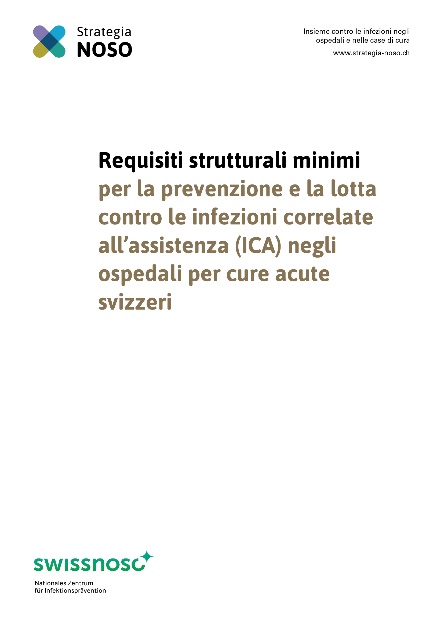 Effektive Spitalhygiene
Verbesserte Entscheidungsfindung 
Bessere Versorgungsqualität
24
Erfolgsfaktoren
Unterstützung und Prioritätensetzung durch die oberste Führungsebene
Organisation: 
Hygienekommission (CEO, ärztlicher Direktor, Pflegedirektor)
Klare Struktur und Verantwortlichkeiten
Prozesse mit Zeitvorgaben/Fristen
Eigenverantwortung und Führung
Interprofessionelle Zusammenarbeit
Evaluierung und Feedback-Kultur
25
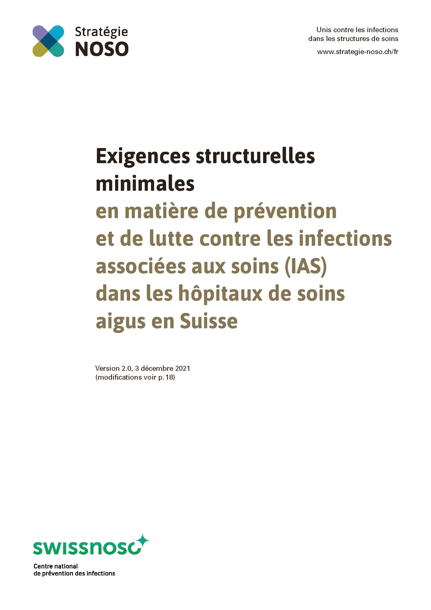 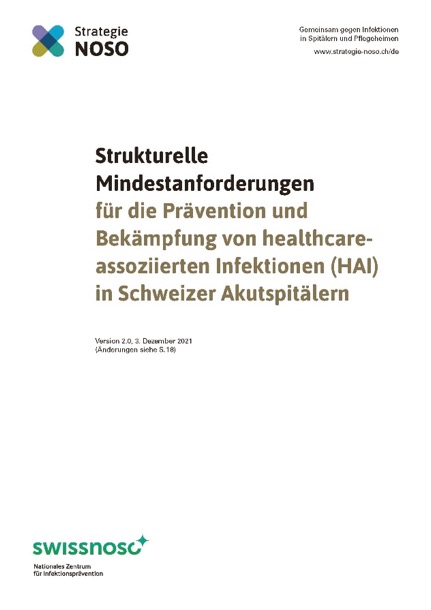 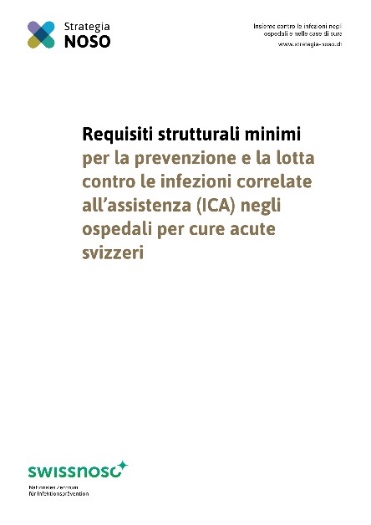 Wenn alle gemeinsam vorankommen, dann stellt sich der Erfolg von selbst ein. 
Henry Ford
26
[Speaker Notes: https://blog.hubspot.com/marketing/teamwork-quotes 

If everyone is moving forward together,  then success takes care of itself.
– Henry Ford]
Mehr auf der Swissnoso-Webseite
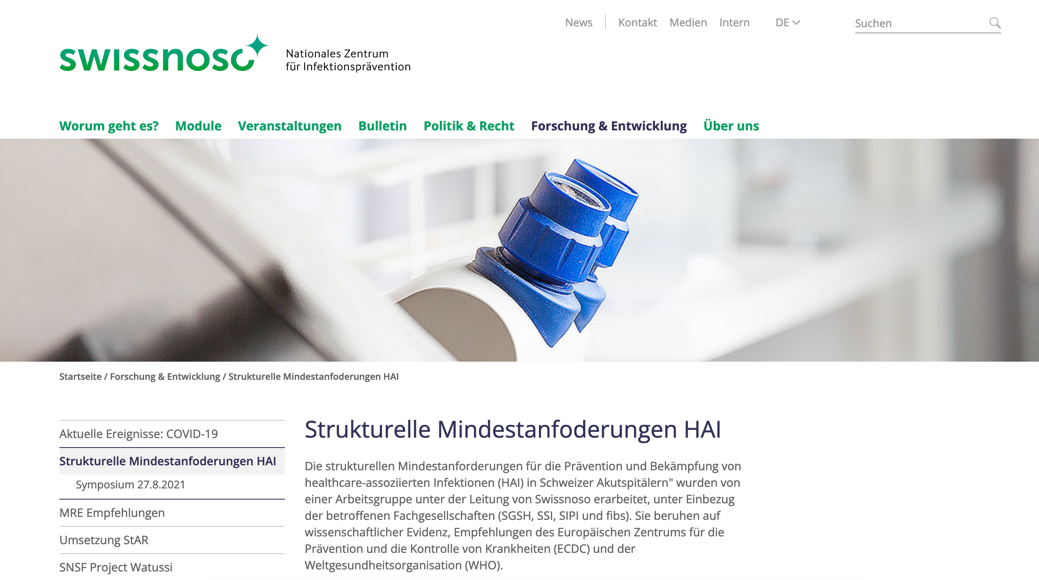 https://www.swissnoso.ch/forschung-entwicklung/strukturelle-mindestanfoderungen-hai
27
[Speaker Notes: https://www.swissnoso.ch/forschung-entwicklung/strukturelle-mindestanfoderungen-hai]
Vielen Dank!